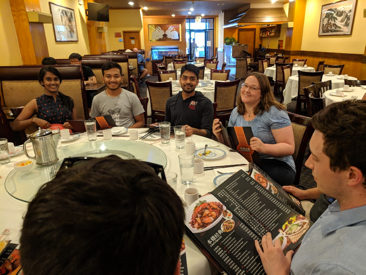 Eva Von Weltin:	The TUH EEG Seizure Corpus
Data and Resources Coordinator
NEDC Social Coordinator
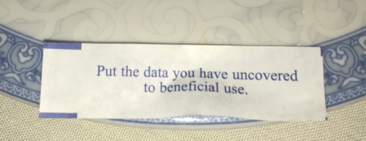 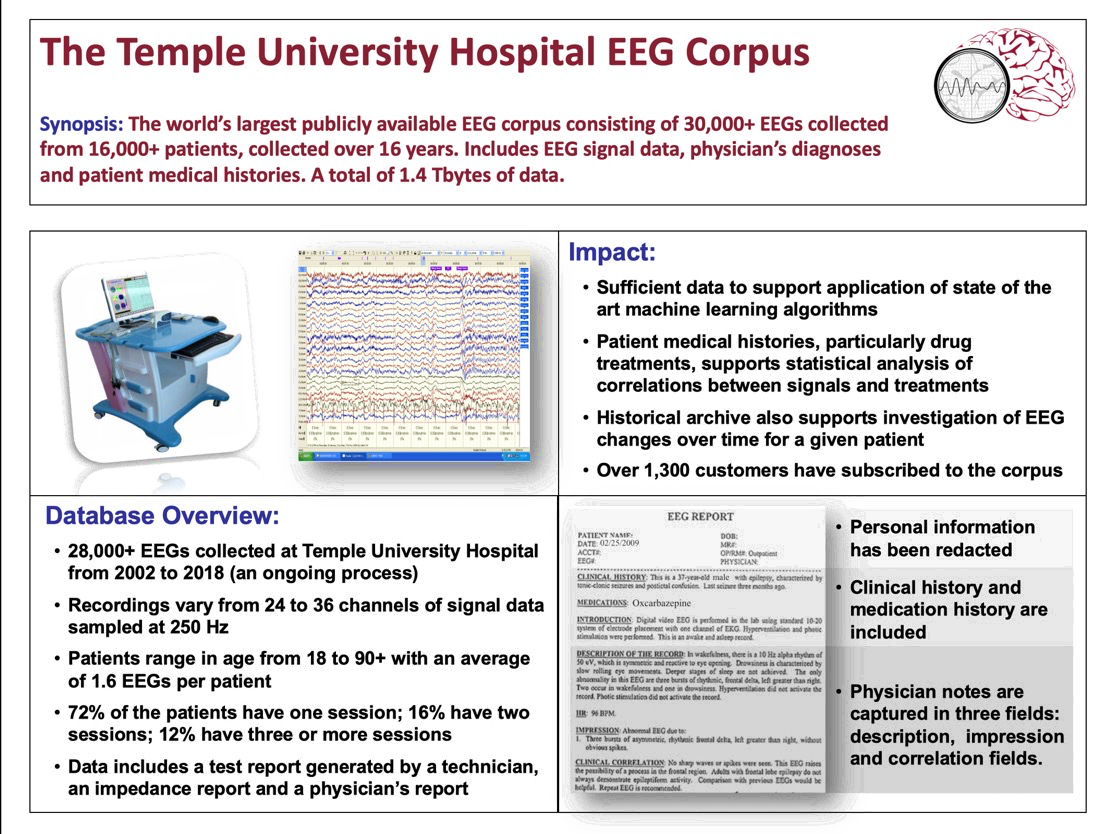 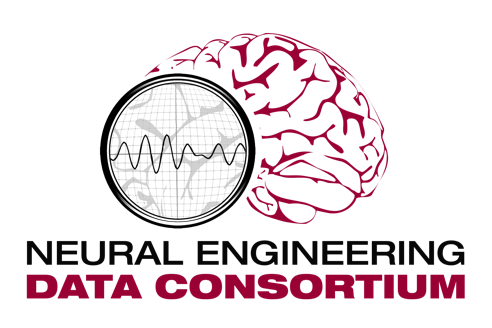 August 2018